تطبيقات عامة 
وحدة مهارات يدوية (التطريز)
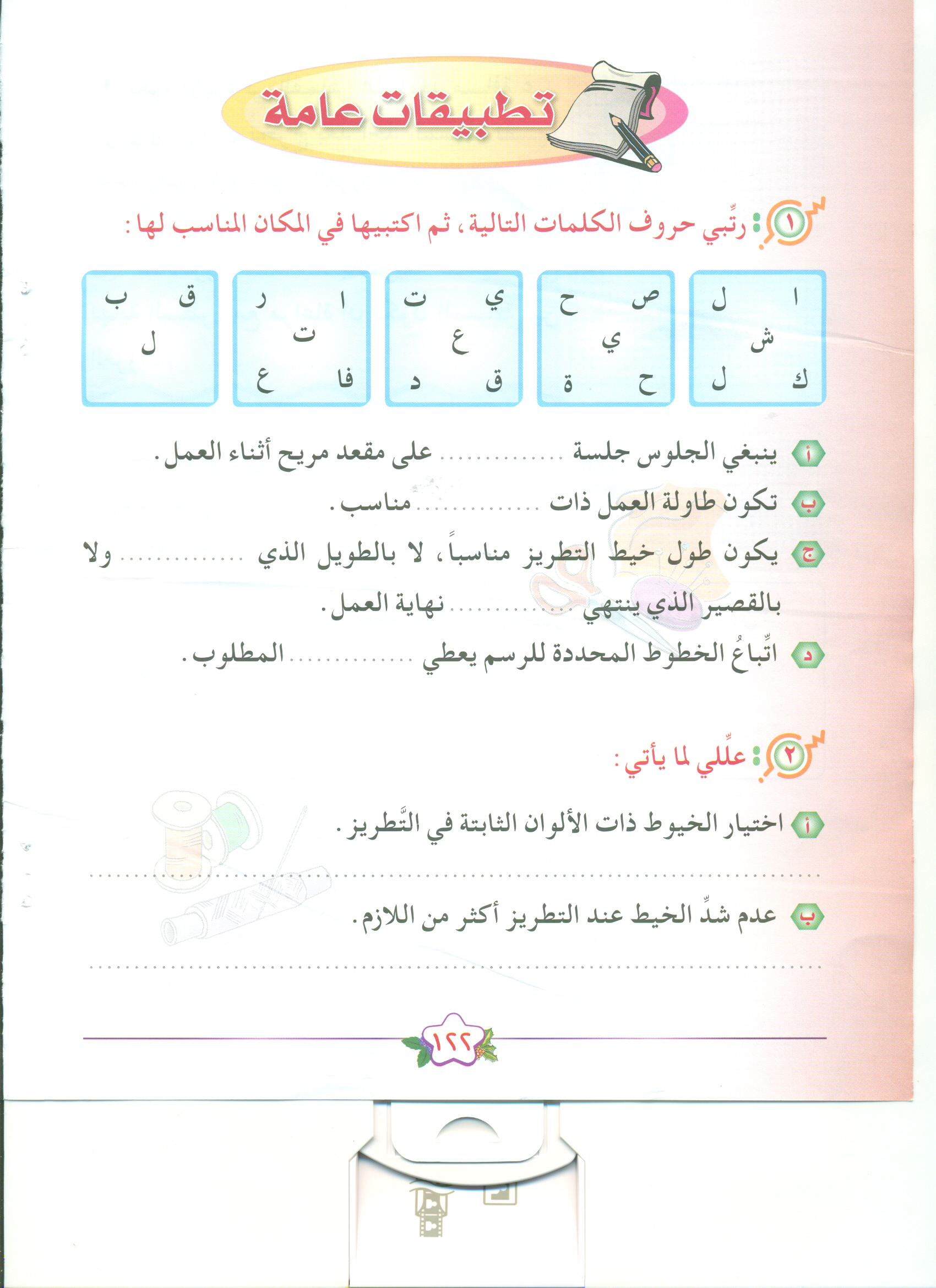 صحيحة
ارتفاع
يتعقد
قبل
الشكل
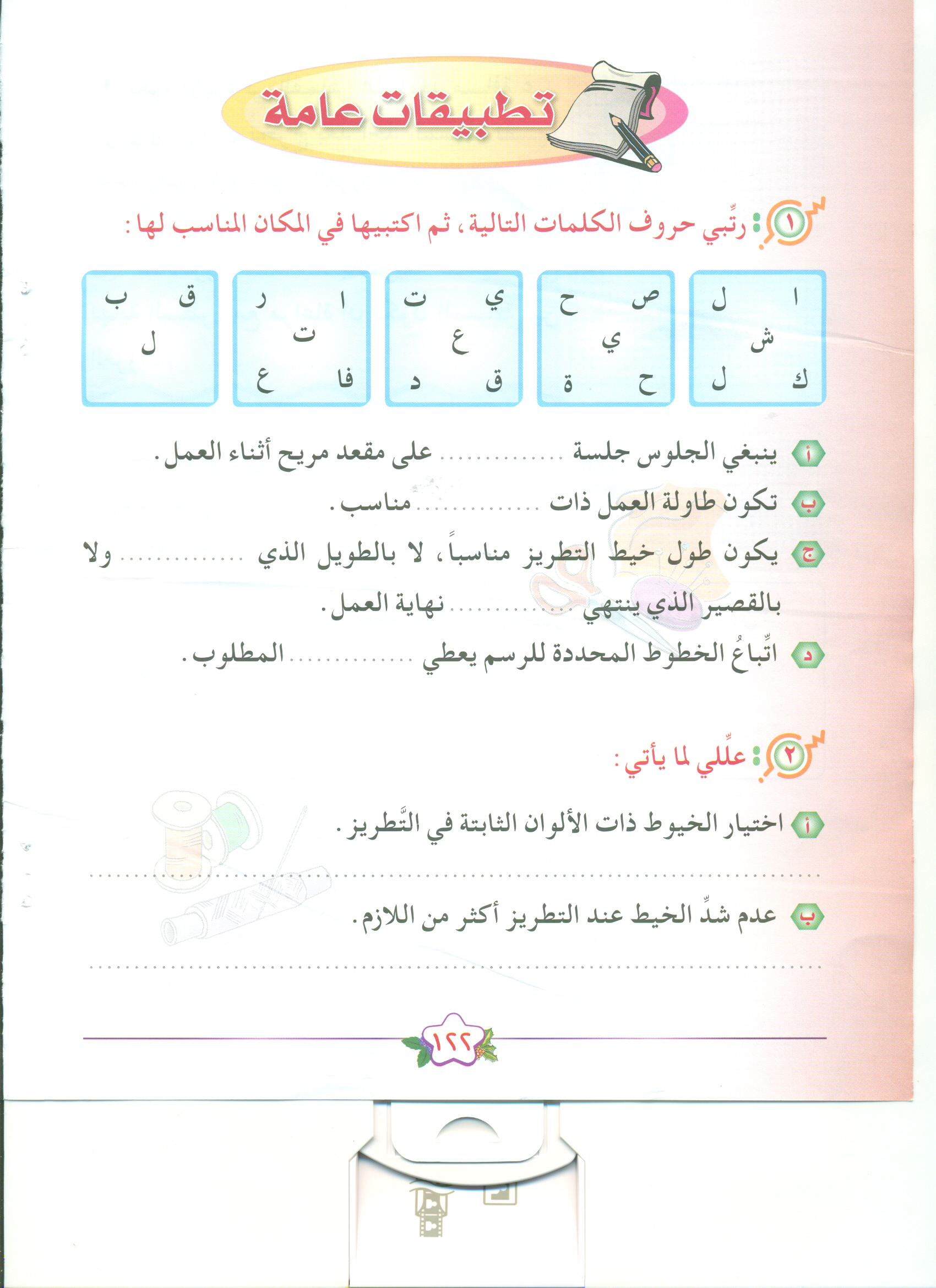 كي لا يتصل اللون على القماش
كي لا تنشد الغرزة وبذلك ينشد القماش.
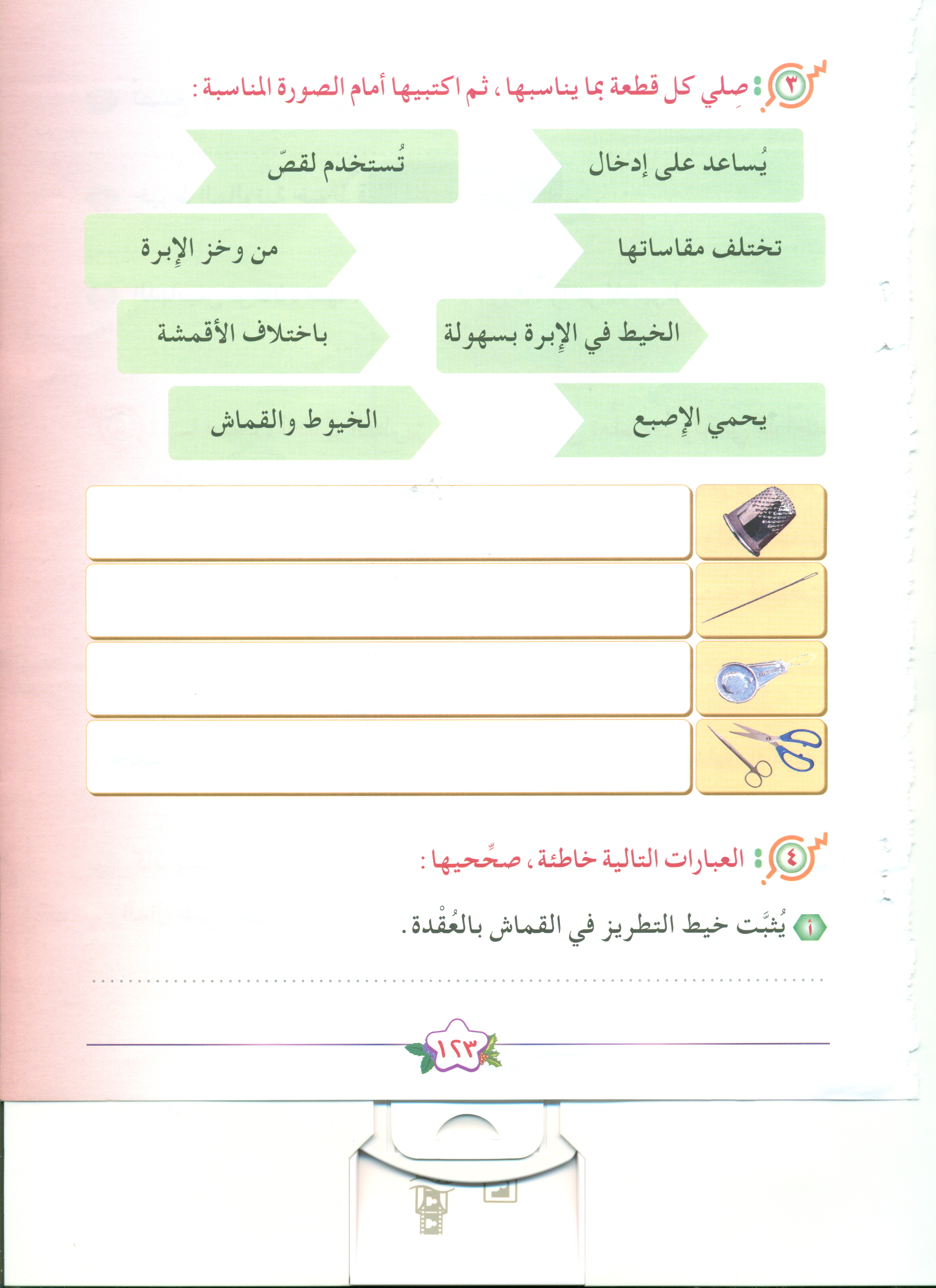 يحمي الاصبع من وخز الابرة.
تختلف مقاساتها باختلاف الاقمشة.
يساعد على ادخال الخيط في الابرة بسهولة.
تستخدم لقص الخيوط والقماش.
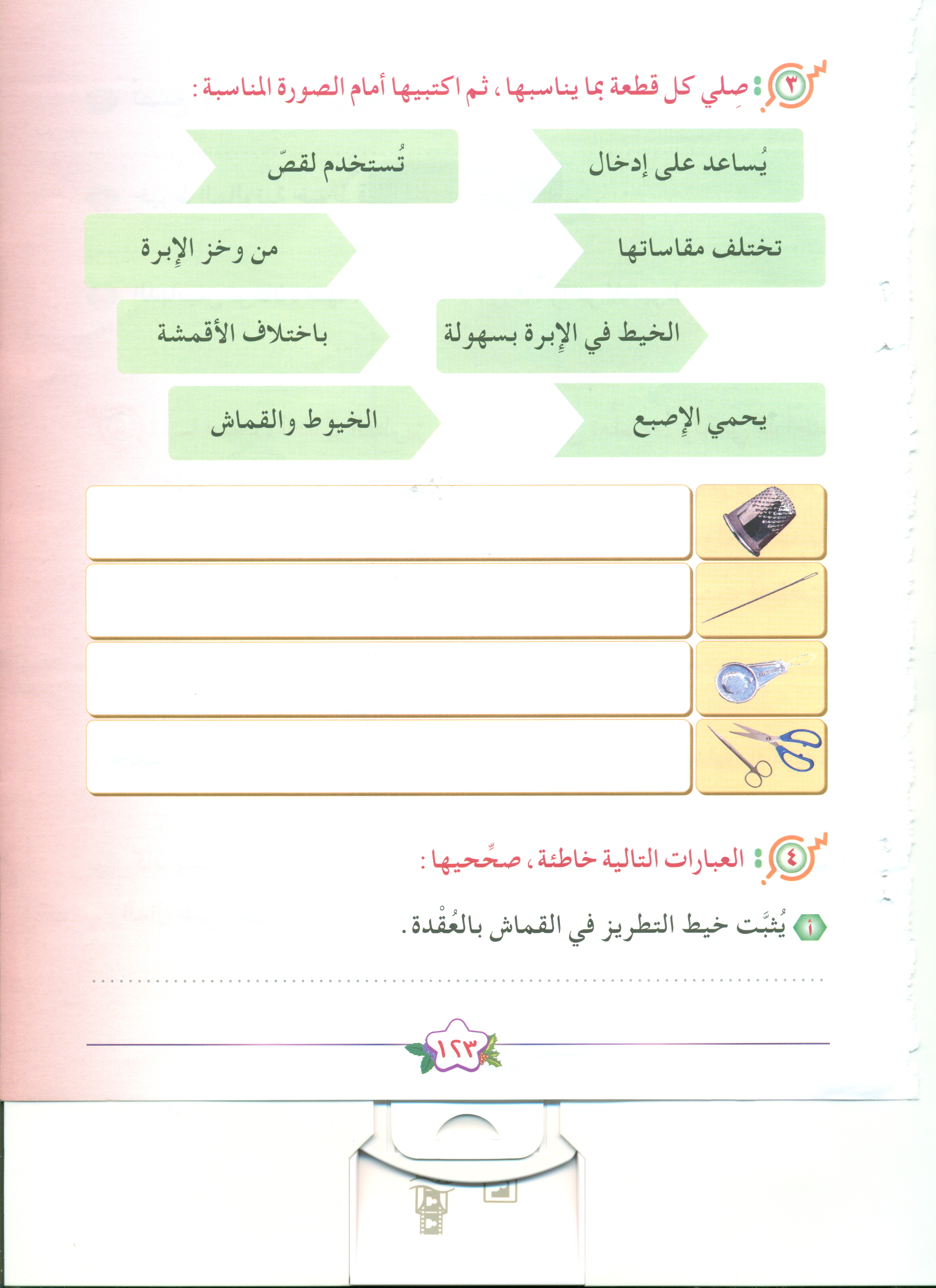 يثبت خيط التطريز في القماش بغرزه التثبيت
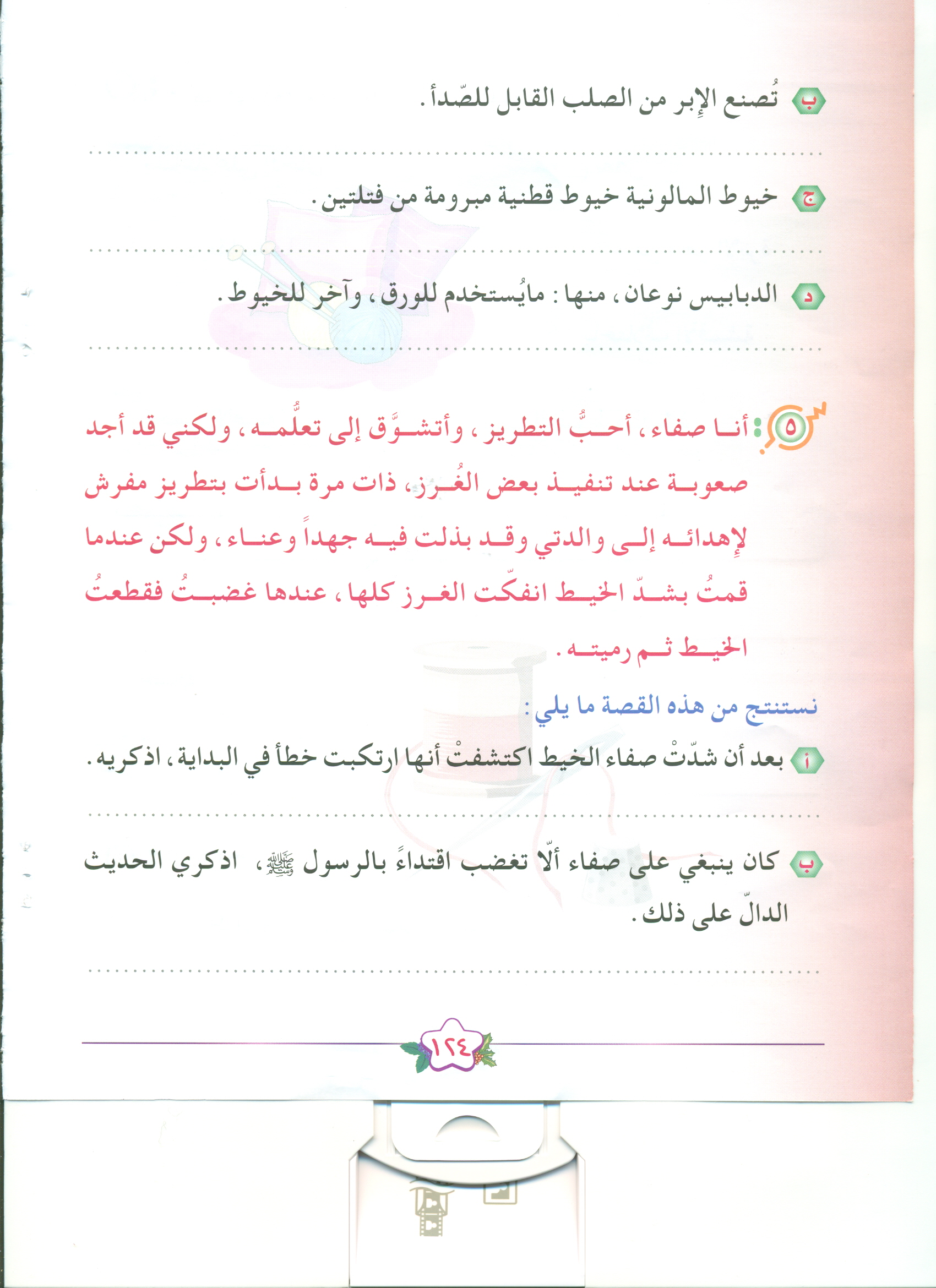 تصنع الابرة من الصلب الغير قابل للصدأ
خيوط (الكتن برليه) خيوط قطنية مبرومة من فتلتين
الدبابيس نوعان منها: ما يستخدم للورق و آخر للقماش
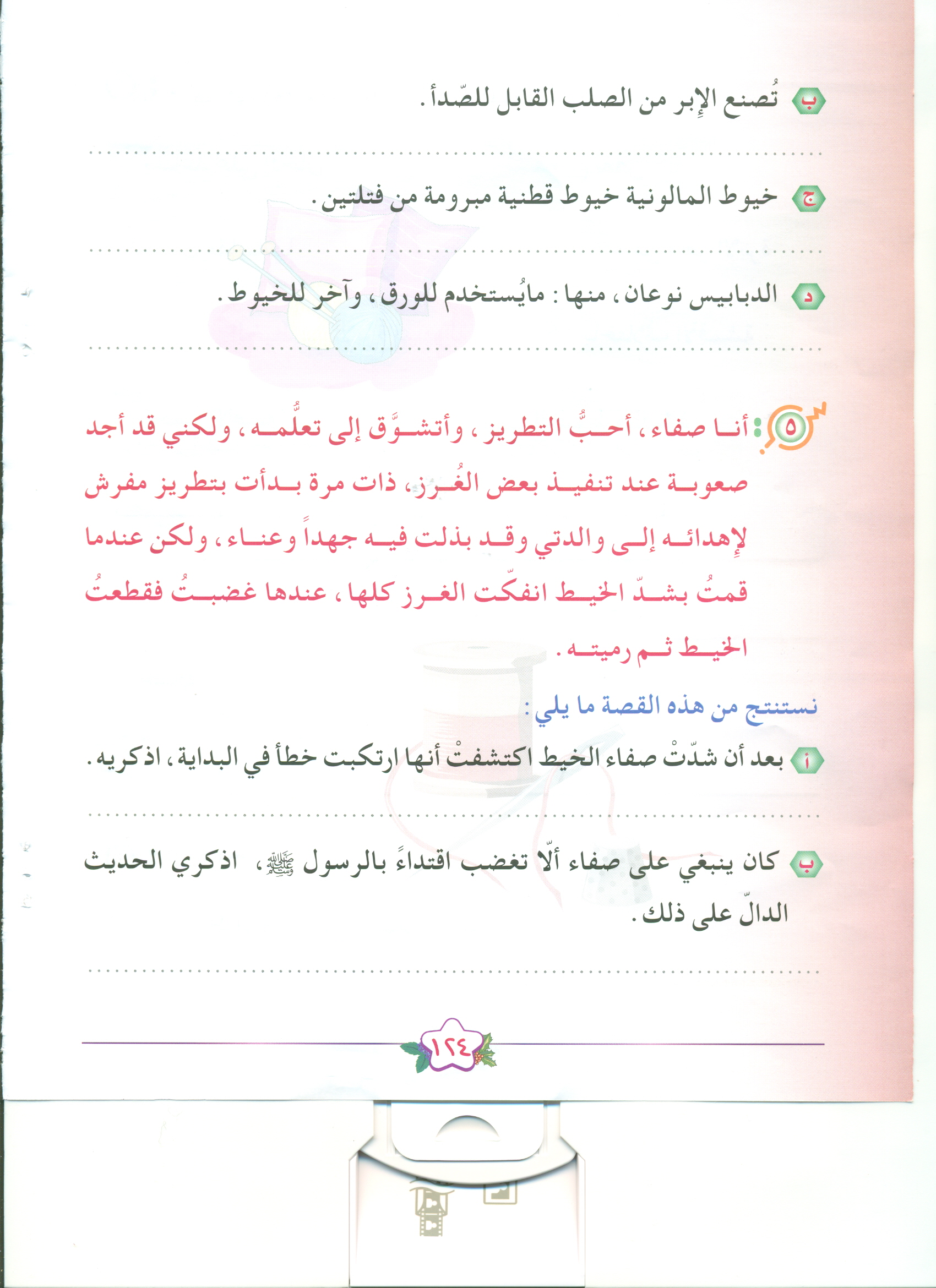 لم تثبت صفاء الخيط في القماش بغرزه التثبيت
اخرج البخاري ان رجلا قال للنبي (صلى الله عليه وسلم) اوصى قال: (لا تغضب فردد مرارا قال (لا تغضب)
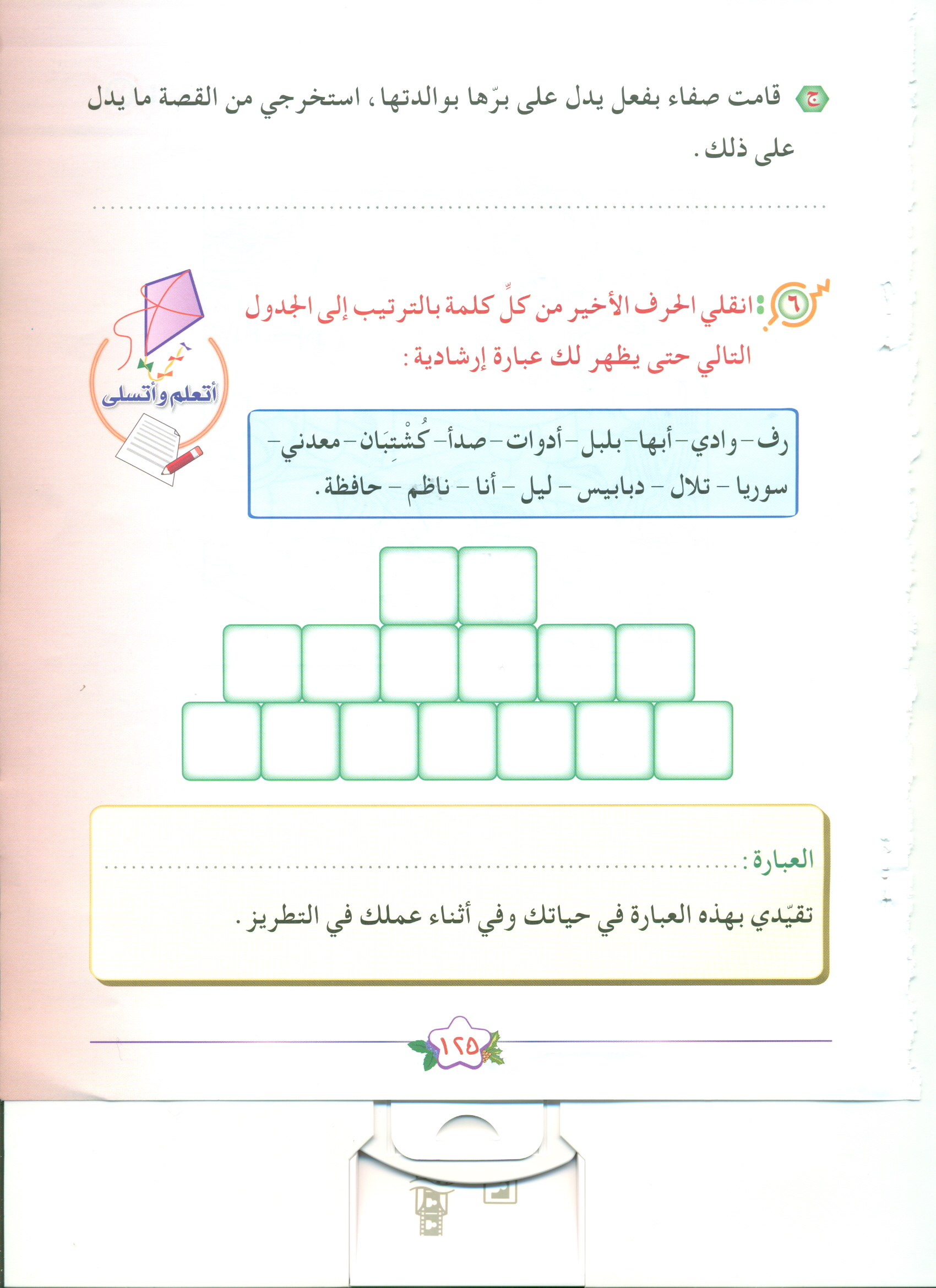 بدأت بتطريز مفرش لإهدائه لوالدتها.
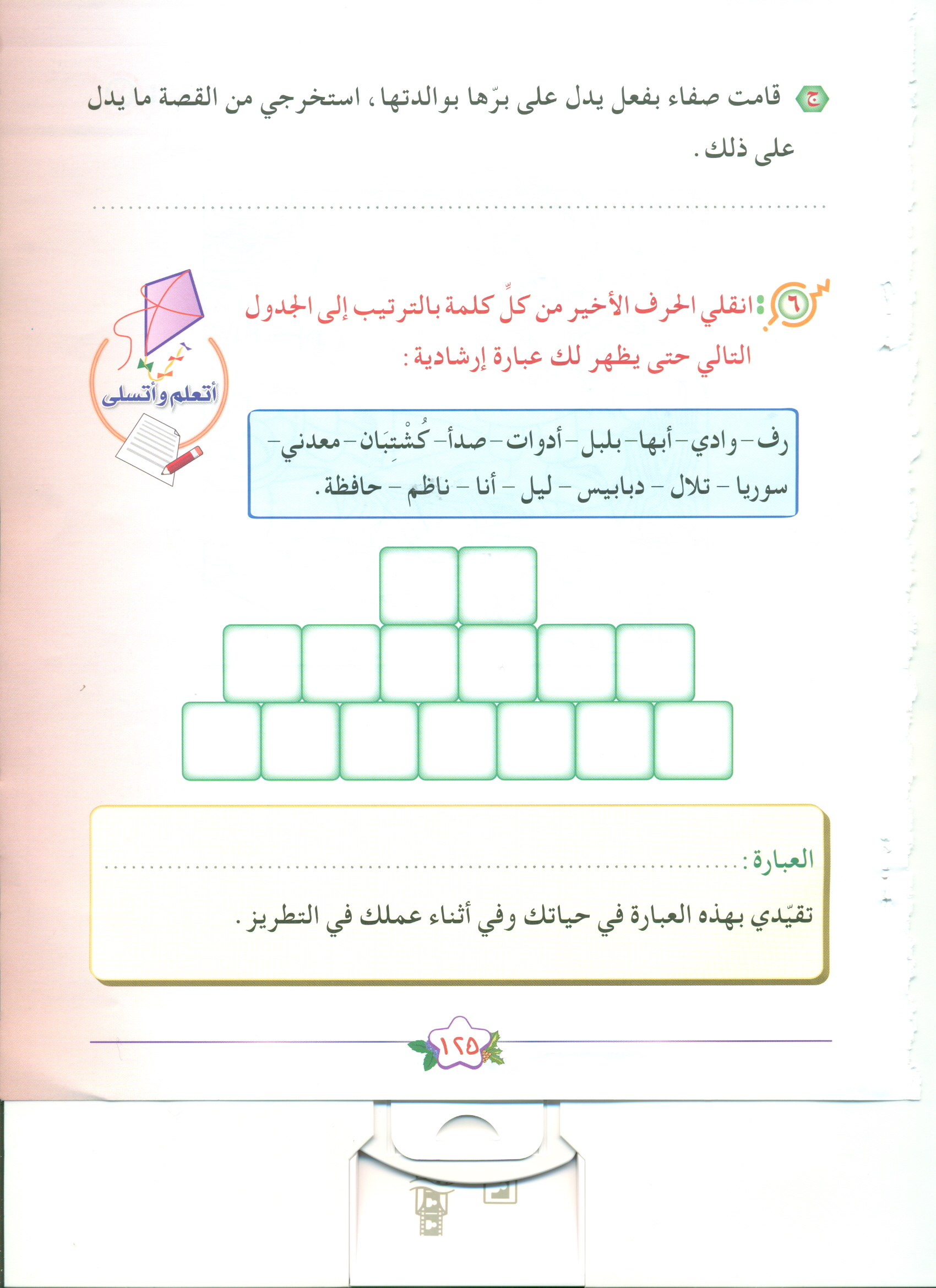 ي
ف
ا
ي
ن
أ
ت
ل
ة
م
ا
ل
س
ل
ا
في التأني السلامة
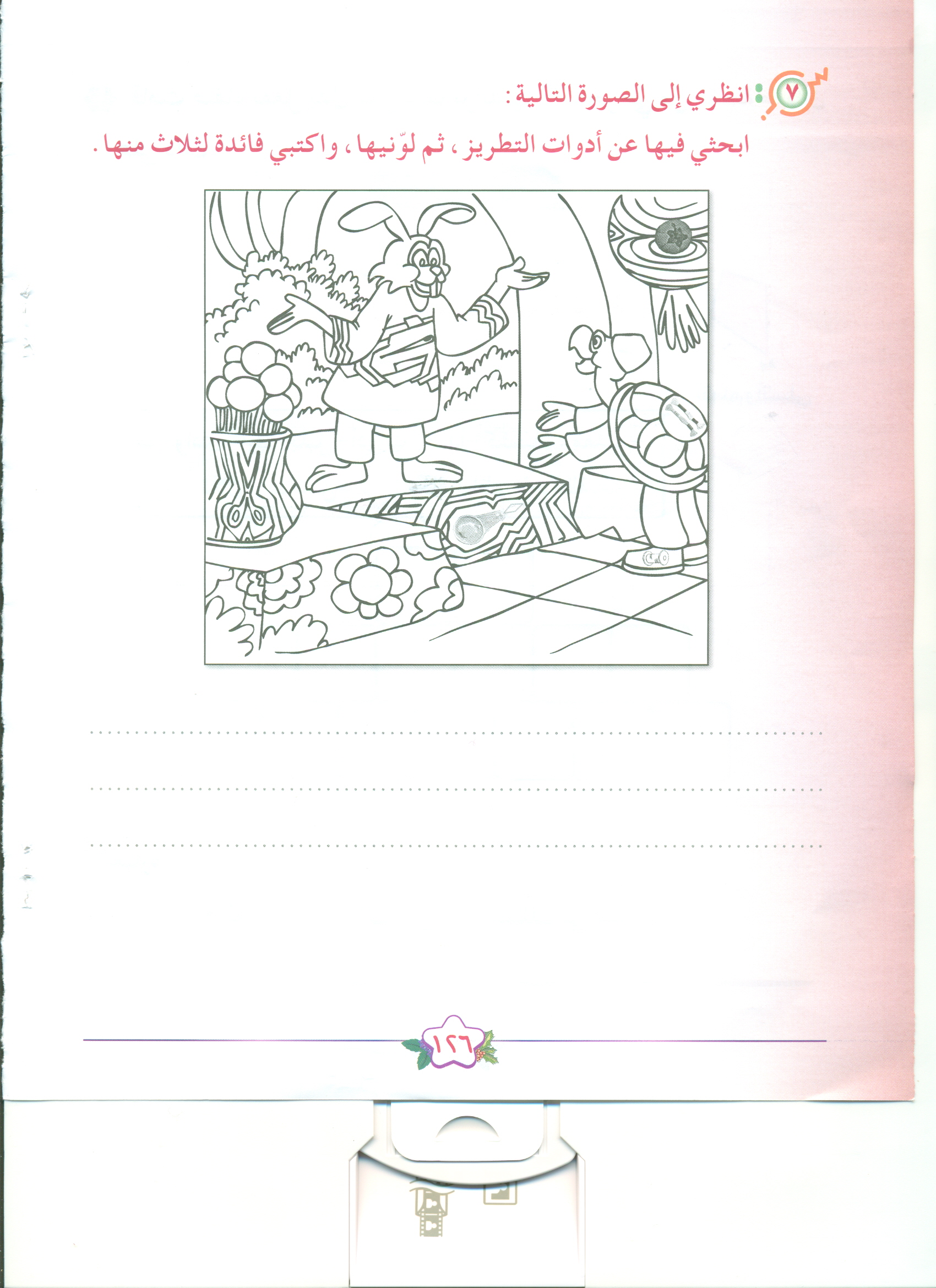 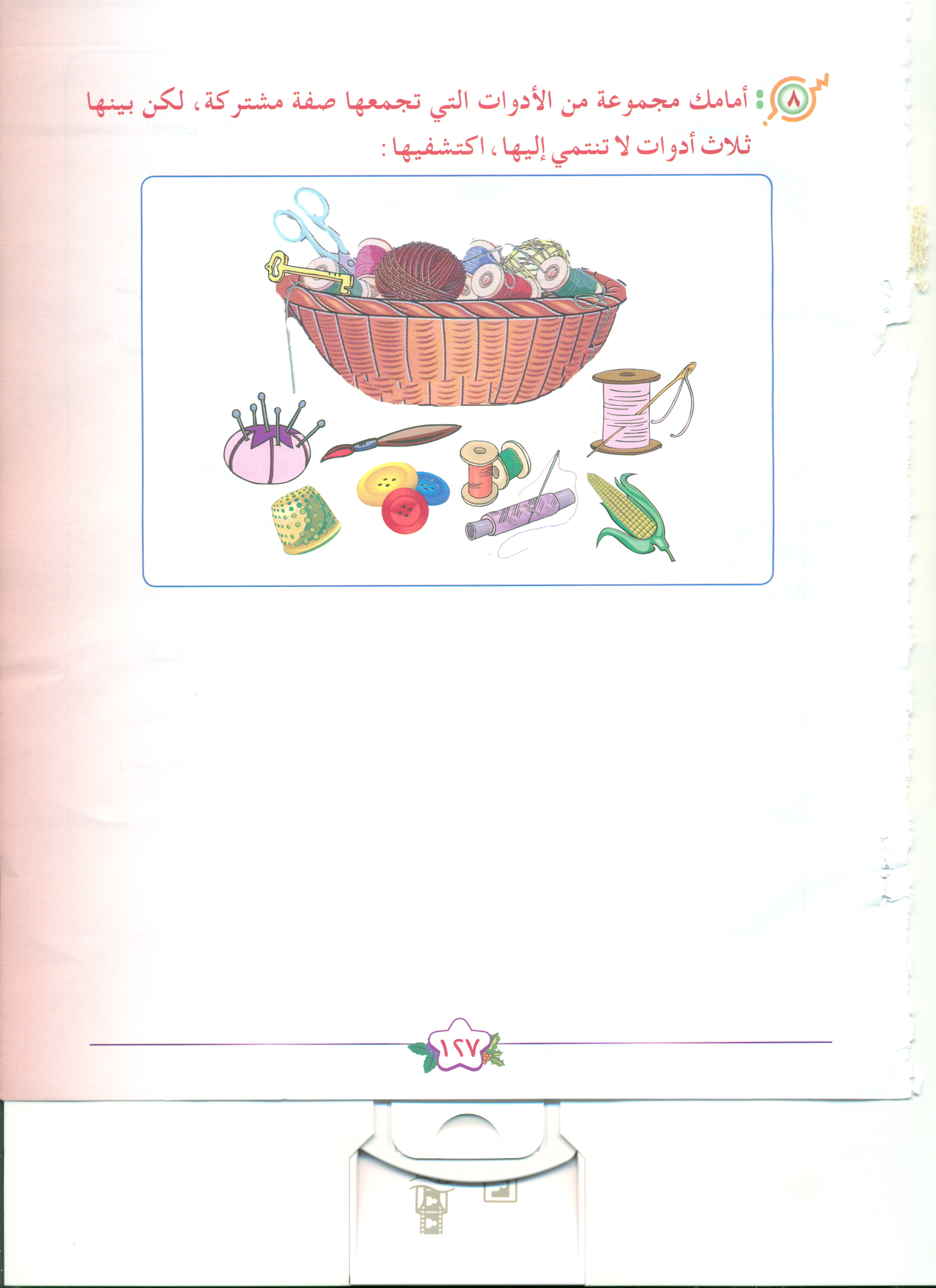